European Achondroplasia Forum Guiding Principles for the Detection and Management of Foramen Magnum Stenosis
Adapted from: Irving M, AlSayed M, Arundel P, Baujat G, Ben-Omran T, Boero S, Cormier-Daire V, Fredwall S, Guillen-Navarro E, Hoyer-Kuhn H, Kunkel P, Lampe C, Maghnie M, Mohnike K, Mortier G, Sousa SB
Orphanet J Rare Dis 2023;18:219doi.org/10.1186/s13023-023-02795-2
Achondroplasia.expert is organized and funded by BioMarin. This material has been developed in conjunction with the Achondroplasia.expert Editorial Committee.
For Healthcare Professionals Only© 2023 BioMarin International Ltd.All Rights Reserved. EUCAN-ACH-00011 10/23
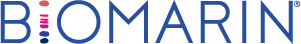 Background
FMS is a serious and potentially life-threatening complication of ACH
The foramen magnum is smaller in infants with ACH compared with the general population
Restricted growth in the first 2 years and premature closure of skull plate synchondroses can both contribute to narrowing
Narrowing of the foramen magnum can lead to compression of the brainstem and spinal cord, and result in sleep apnoea and sudden death
There is a lack of clarity in the literature on the timing of regular monitoring for FMS, which assessments should be carried out and when regular screening can stop
FMS, foramen magnum stenosis. 
Irving M, et al. Orphanet J Rare Dis 2023;18:219.
Methods
EAF is a group of clinicians and patient advocates representative of the ACH community
Members of the Steering Committee were invited to submit suggestions for guiding principles for the detection and management of FMS
These were collated and discussed at an open workshop
Each principle was scrutinised for content and wording
Anonymous voting was held to pass the principle and vote on the level of agreement
6 guiding principles were developed
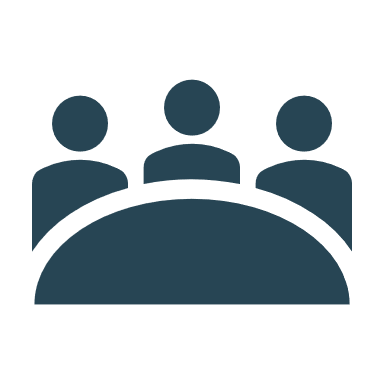 EAF, European Achondroplasia Forum; FMS, foramen magnum stenosis.Irving M, et al. Orphanet J Rare Dis 2023;18:219.
A: Routine Clinical Monitoring
“
A number of assessments can be used as part of monitoring:
Clinical assessment
Tonus
Clonus
Asymmetry
Head circumference
Developmental delays
General well-being
Sleep studies to assess apnoea
Somatosensory evoked potentials to evaluate sensory nerve response 
Regular neurological evaluation
All infants should be monitored clinically for FMS every 3–4 months from birth to the age of 1 year
Thereafter every 3–6 months until the age of 3 years
“
After the age of 3, monitoring for FMS should be based on individual need and local protocols
FMS, foramen magnum stenosis.
Irving M, et al. Orphanet J Rare Dis 2023;18:219.
B: Timing of Routine MRI Screening
“
MRI is a vital component in the assessment of infants for FMS 
Screening should be part of routine monitoring
There is little in the literature regarding the optimal images to best determine FMS extent
MRI interpretation should be made by an ACH specialist alongside clinical findings
MRI imaging should be undertaken as routine monitoring for FMS
at 3–6 months of age
“
and repeated according to findings in other routine assessments
FMS, foramen magnum stenosis; MRI, magnetic resonance imaging.
Irving M, et al. Orphanet J Rare Dis 2023;18:219.
C: Referral to Neurosurgery
“
Signs of compression on clinical examination should raise concern and prompt referral to a neurosurgeon specialist in an ACH centre
These include: 
Hypotonia
Hyperreflexia
Sustained ankle clonus
Asymmetric reflexes
Rapid head growth 
Significant developmental delay
Apnoea and hypopnea can also be a sign for concern
As can hypoxic episodes with oxygen desaturation
Interpretation of PSG data by a sleep specialist, experienced in ACH is key
Where signs of compression are observed
on screening…
infants should be referred as soon as possible
“
to a neurosurgery specialist in a centre experienced in the management of ACH
FMS, foramen magnum stenosis.
Irving M, et al. Orphanet J Rare Dis 2023;18:219.
D: Assessment to Inform Decompression
“
The clinician evaluating assessments to inform decision making should be a specialist
The neurosurgeon carrying out decompression must be experienced in performing this procedure in paediatric patients with ACH
The decision to proceed is complex and requires a combination of multidisciplinary assessments to ensure an accurate evaluation
No single indicator for decompression should be used in isolation 
The absence of specific indicators should not rule out surgical intervention
The decision to decompress the foramen magnum should be made using a combination of clinical, neurological and imaging assessments
“
evaluated by a neurosurgical specialist experienced in the management of ACH
Irving M, et al. Orphanet J Rare Dis 2023;18:219.
E: Joint Decision Making
“
ACH requires lifelong management by an experienced MDT
Management decisions should be made in the MDT setting jointly with the person with ACH and/or family
Evidence suggests that patient/family involvement can improve patient satisfaction, confidence, and clinical outcomes 
As the patients are infants, the involvement of the family in understanding the reasons for decompression and in the decision-making process is crucial
The decision to proceed to decompression of the foramen magnum should be made jointly…
by the individual’s family,
“
a neurosurgeon experienced in ACH,and the wider multidisciplinary team
MDT, multidisciplinary team. 
Irving M, et al. Orphanet J Rare Dis 2023;18:219.
F: Management of Older Patients
“
FMS in older children and adults is rare
It is not known how many individuals have previously undetected or untreated FMS
As local protocols are unlikely to exist, individuals should be directed to the MDT and managed per these guiding principles
Older children and adults with previously undetected FMS
“
should be managed on an individual basis by the MDT
FMS, foramen magnum stenosis; MDT, multidisciplinary team. 
Irving M, et al. Orphanet J Rare Dis 2023;18:219.
Conclusions
The 6 guiding principles incorporate
Routine clinical monitoring of infants and young children
Timing of routine MRI screening
Referral of suspected FMS to a neurosurgeon
The combination of assessments to inform the decision to decompress the foramen magnum, joint decision making to proceed with decompression
Management of older children in whom previously undetected FMS is identified
All principles achieved the ≥75% majority needed to pass, with high levels of agreement 
By developing guiding principles for the detection and management of FMS, the EAF aim to enable optimal outcomes for this potentially life-threatening complication
EAF, European Achondroplasia Forum; FMS, foramen magnum stenosis; MRI, magnetic resonance imaging.
Irving M, et al. Orphanet J Rare Dis 2023;18:219.